10 années  d’Histoires d’Ados
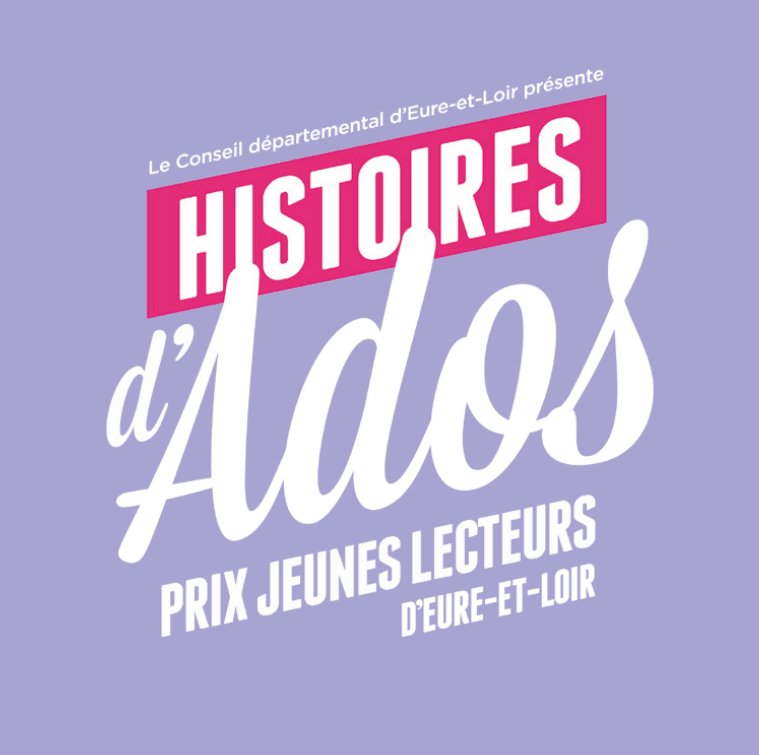 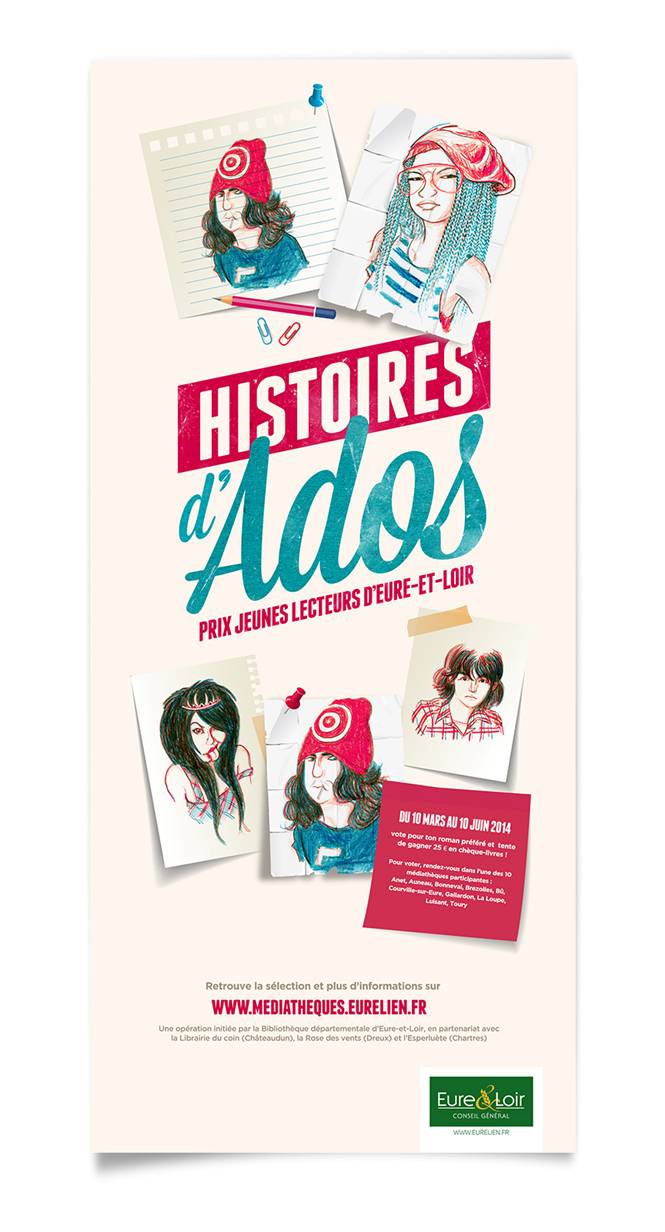 2014
le Prix a été décerné à Anne Percin pour 
Comment bien rater ses vacances 
184 votes -  119 votants

10 bibliothèques partenaires 
(Anet, Auneau, Bonneval, Brezolles, Bû, Courville, Gallardon, La Loupe, Luisant, Toury)
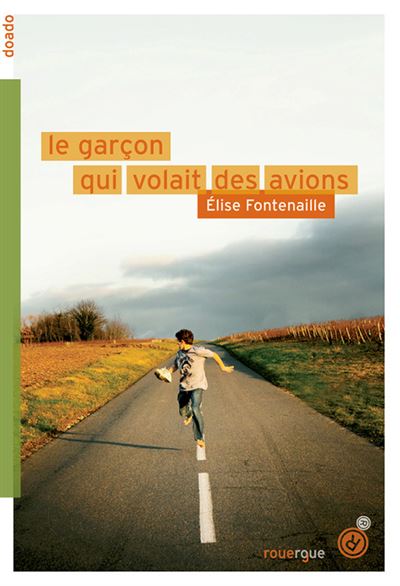 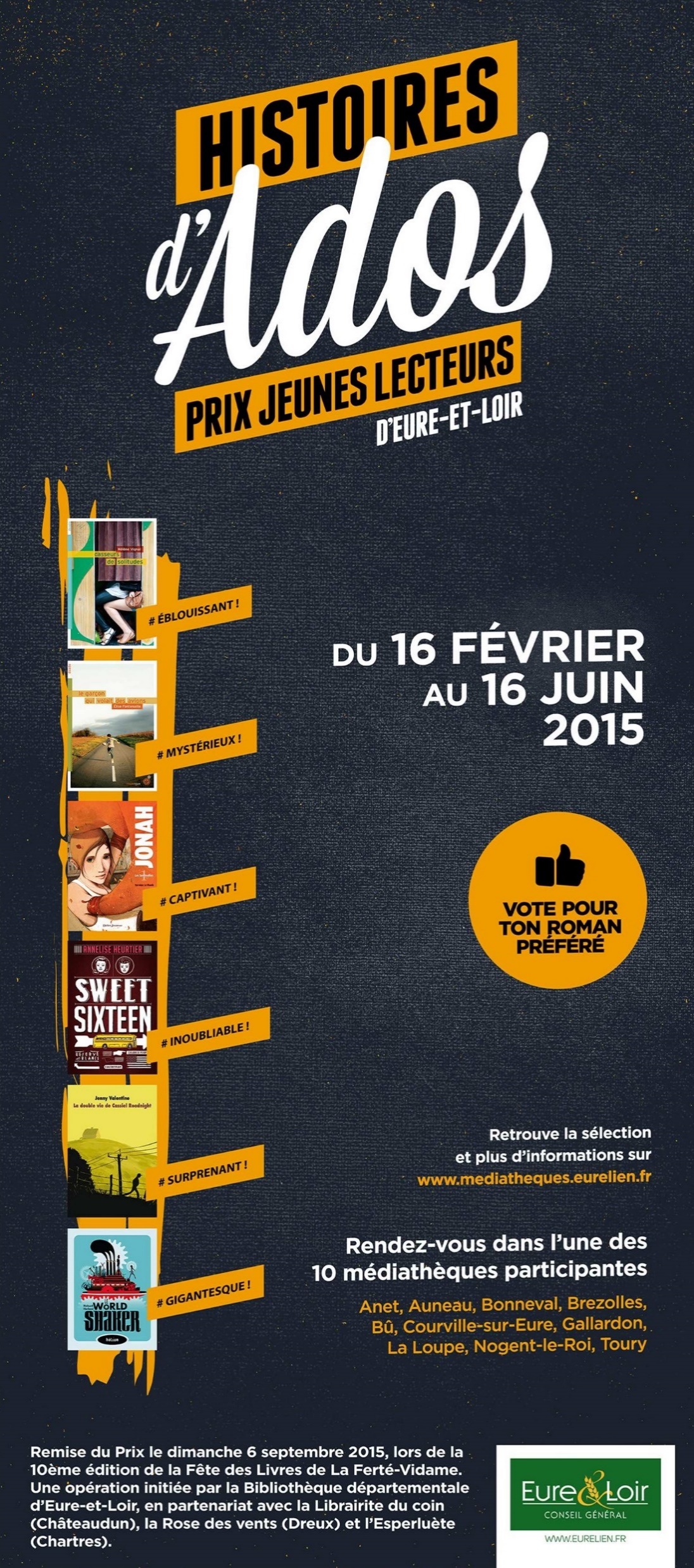 2015
le Prix a été décerné à Elise Fontenaille pour 
Le garçon qui volait des avions
196 votes – 128 votants

9 bibliothèques partenaires 
(Anet, Auneau, Bonneval, Brezolles, Bû, Courville, Gallardon, La Loupe, Toury)
2016 
le Prix a été décerné à Silène Edgar pour 

14-14, centenaire de la 1ere guerre mondiale
586 votes - 442 votants

17 partenaires
12 bibliothèques - 3 collèges - 1 LEAP
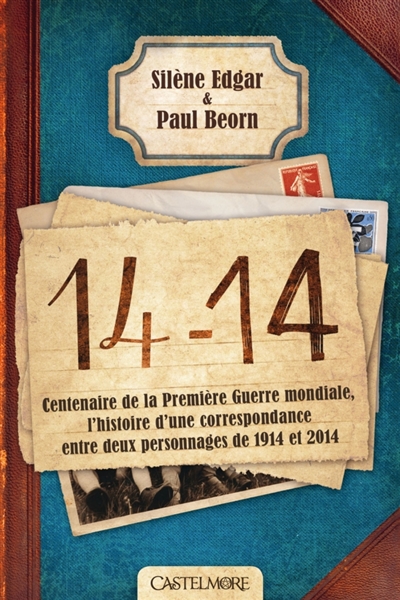 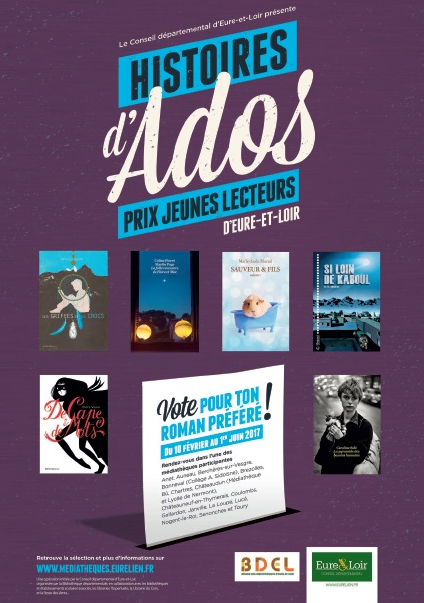 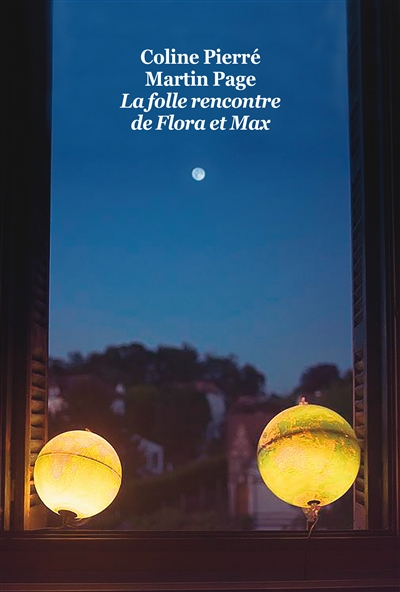 2017
le Prix a été décerné à Coline Pierré et Martin Page pour
 La folle rencontre de Flora et Max
559 votes et 392 votants

28 partenaires
16 bibliothèques -  11 collèges - 1 LEAP
2018
le Prix a été décerné à David Moitet pour 
New Earth Project
603 votes - 285 votants

48 partenaires
20 bibliothèques -  16 collèges - 2 LEAP
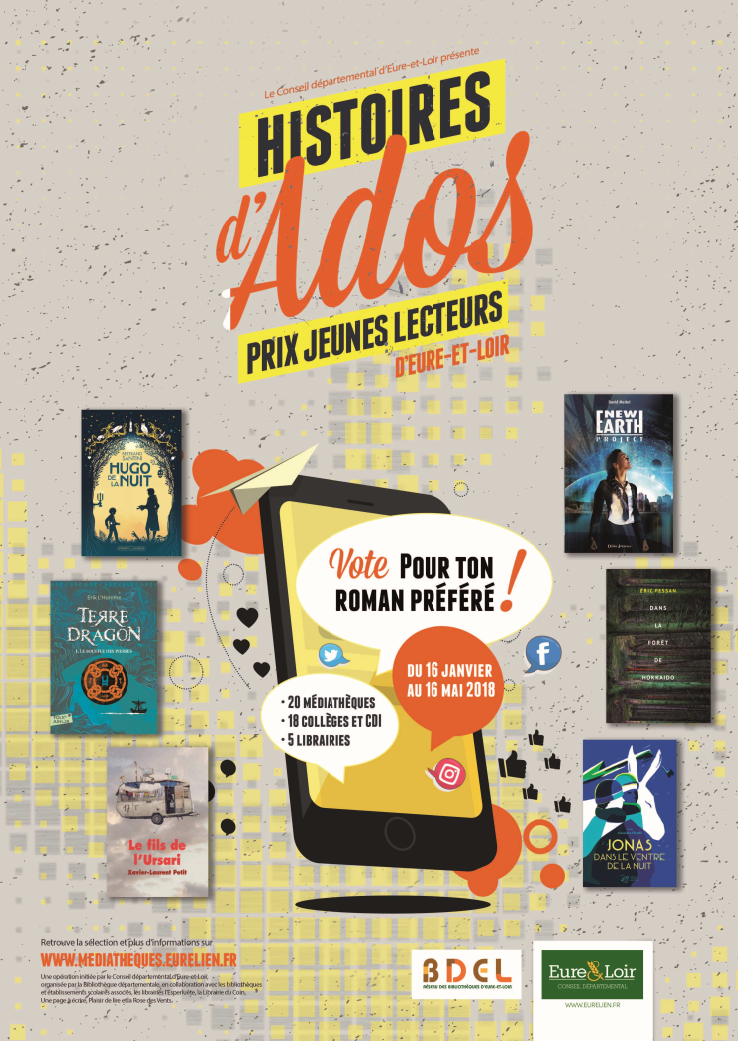 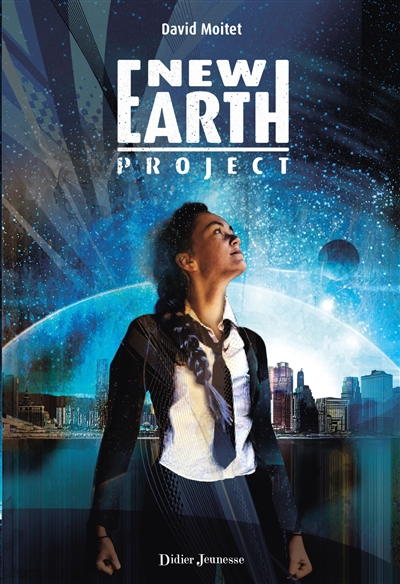 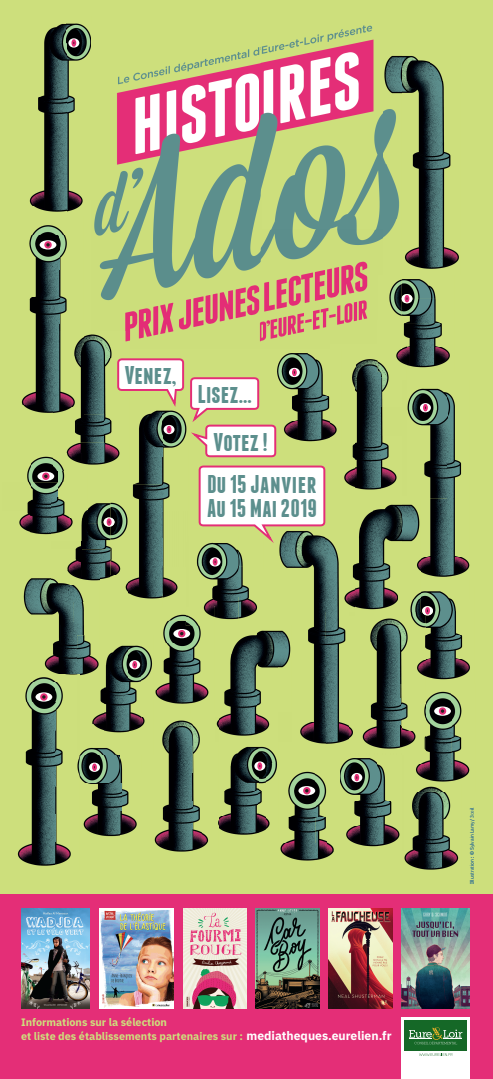 2019
le Prix a été décerné à Neal Shusterman pour 

La Faucheuse
895 votes - 497 votants

49 partenaires
20 bibliothèques - 18 collèges - 1 LEAP
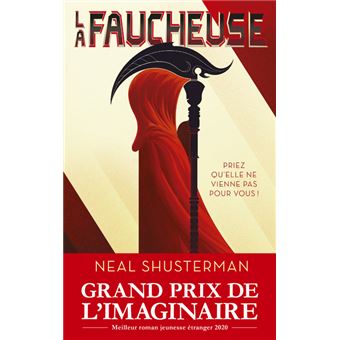 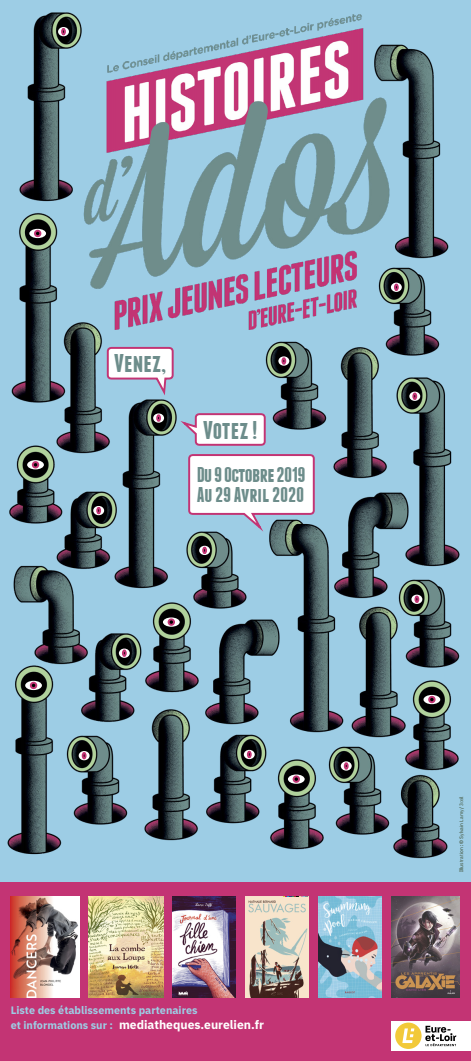 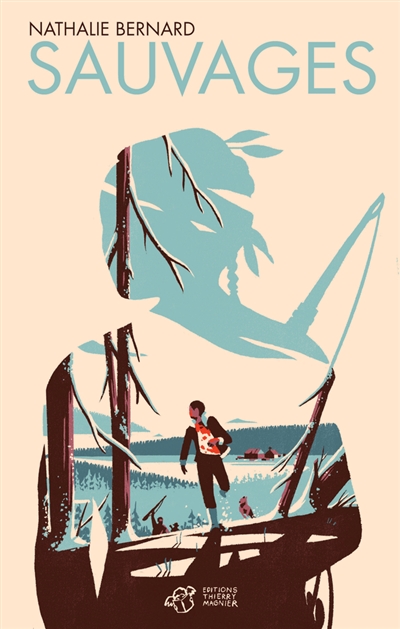 2020
le Prix a été décerné à Nathalie Bernard pour 
Sauvages
853 votes - 391 votants

45 partenaires
21 bibliothèques - 22 collèges - 2 LEAP
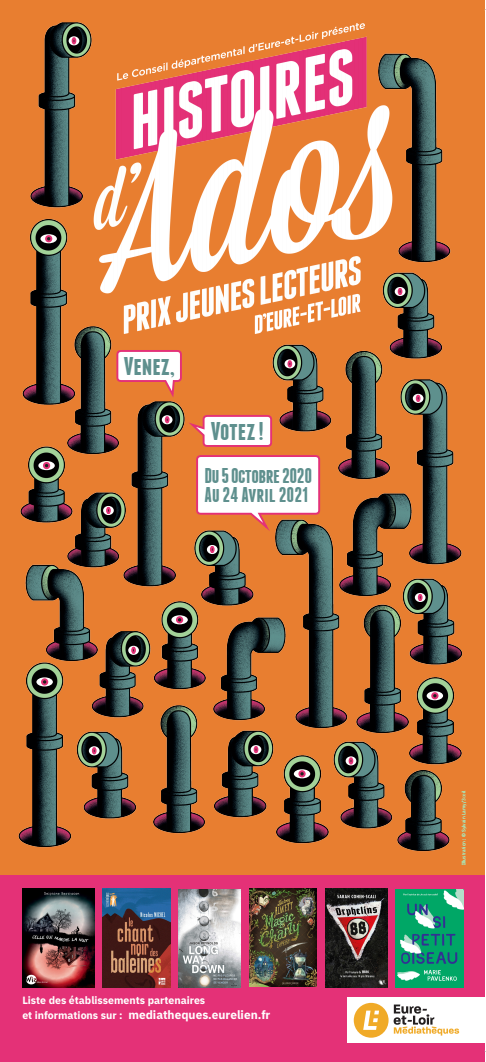 2021
le Prix a été attribué à Delphine Bertholon pour 

Celle qui marche la nuit
433 votants – 876 votes

52 partenaires
24 bibliothèques - 25 collèges - 3 LEAP
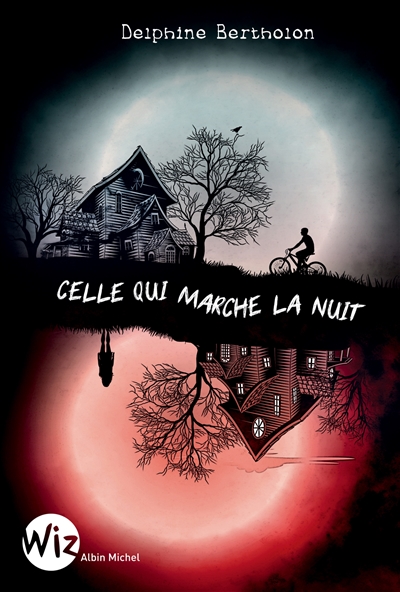 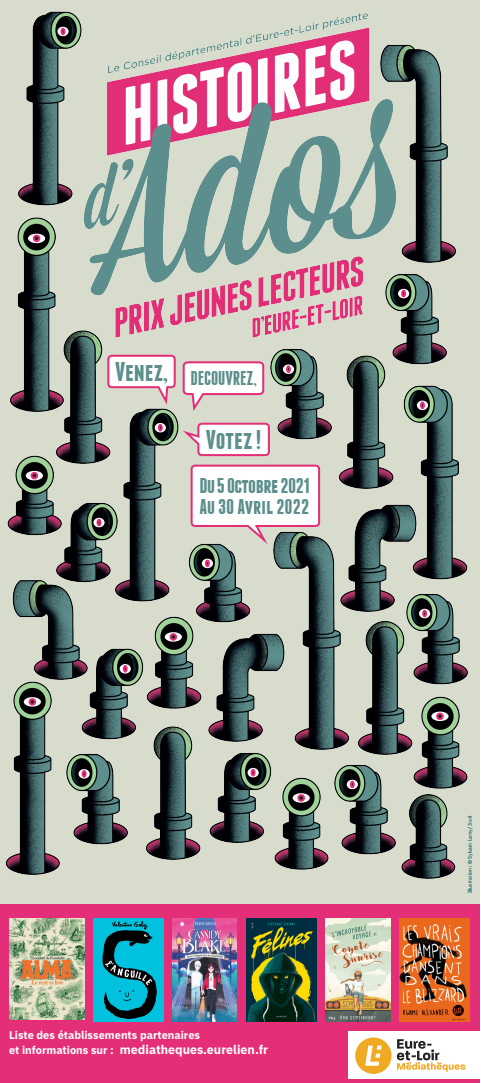 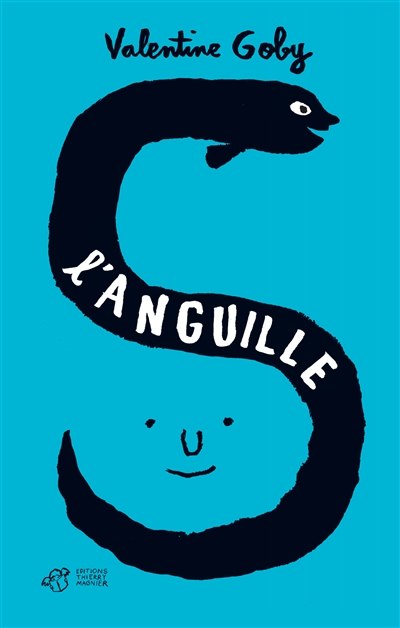 2022
le Prix est décerné à Valentine Goby pour
 
l’Anguille
1329 votes – 635 votants

55 partenaires
25 bibliothèques - 27 collèges - 3 LEAP- 5 librairies
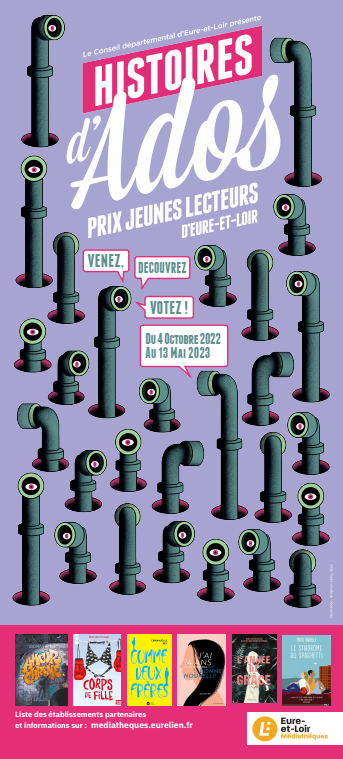 2023

6 romans sélectionnés






53 partenaires 
23 bibliothèques - 27 collèges - 3 LEAP
5 librairies